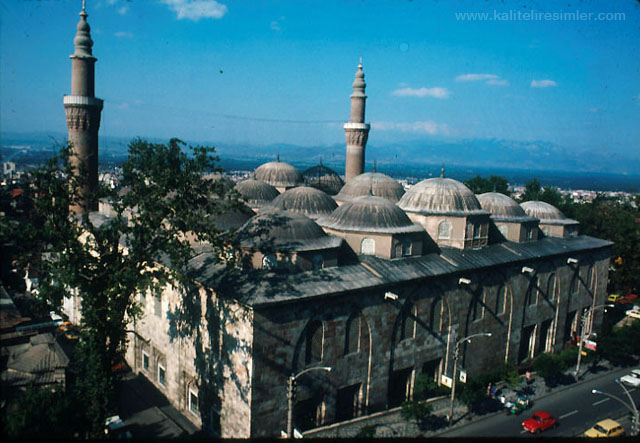 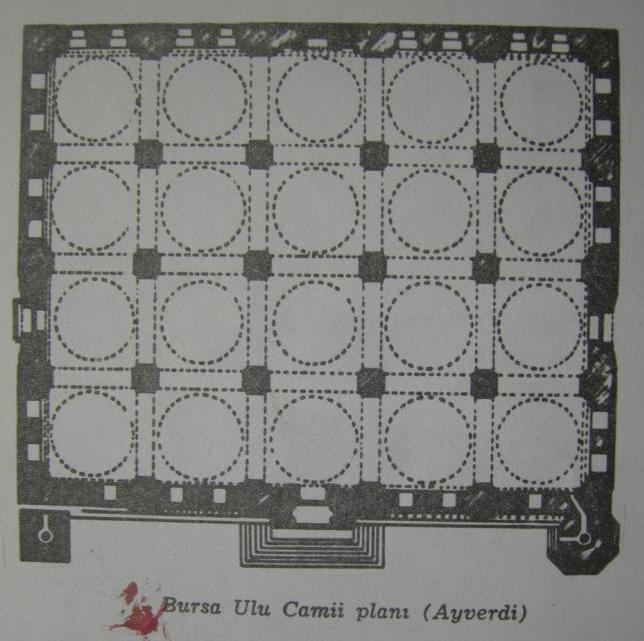 Cami kıbleye dikey olarak uzanan beş sahından oluşmaktadır. Mihrap mihverindeki orta sahın diğer ikişer yan sahınlardan daha geniştir. Her bir sahın dörder bölümlü olup dörder kubbeyle dolayısıyla cami yirmi kubbeyle örtülmüştür. Orta sahnı örten kubbeler diğer yan sahınları örten kubbelerden biraz yüksek tutulmuştur. Böylece mihrap mihveri, hem buraya açılan kuzeydeki mermer kaplamalı ve tezyinatlı portalle, hem bu sahnın diğerlerinden daha büyük tutulmasıyla ve hem de burayı örten kubbelerin diğerlerinden daha yüksek tutulmasıyla belirgin şekilde vurgulanmıştır. Ayrıca, bu sahnın orta mekanının ortasında şadırvan bulunmaktadır. Şadırvanın bulunduğu bölüm, camiye kuzey portalinden, doğu ve batı kapılarından girilince bu üç girişin kesiştiği yerdir.
ŞADIRVANLI BÖLÜMÜ ÖRTEN KUBBENİN ORTASINDA AYDINLIK FENERİ BULUNMAKTADIR. KUBBELER, BİRBİRİNE SİVRİ KEMERLERLE BAĞLANAN, DUVARLARDAKİ GÖMME VE ON İKİ DE SERBEST AYAKLARA BİNMEKTEDİR. HER KUBBE SIRASINA GÖRE CAMİNİN DIŞ BEDEN DUVARLARI, SİVRİ KEMERLİ SATHİ NİŞLERLE TEŞKİLATLANDIRILARAK, BURALARA İKİŞER SIRA HALİNDE ALTLI ÜSTLÜ DÖRT PENCERE YERLEŞTİRİLMİŞTİR.
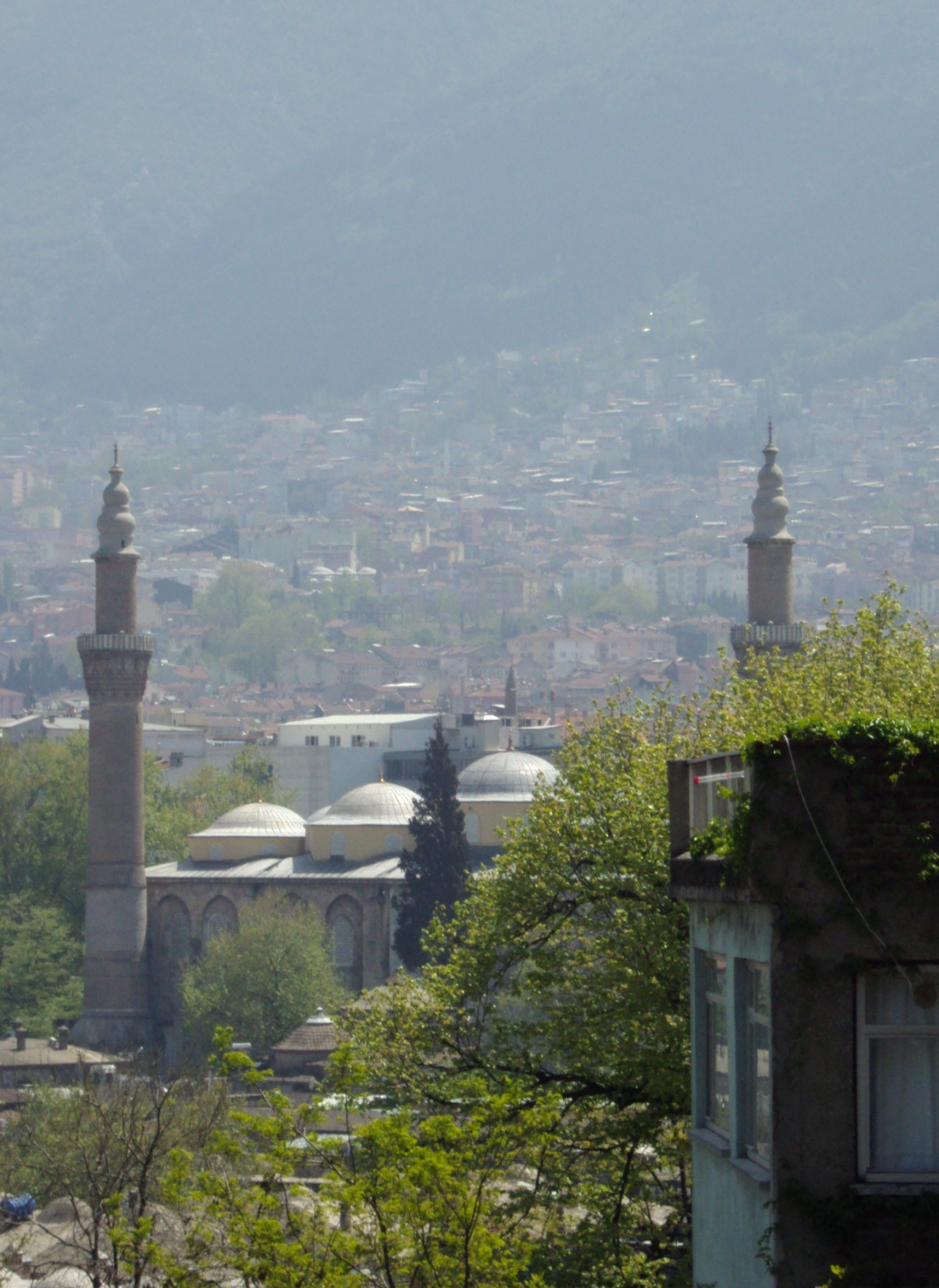 TARİHÇE
Niğbolu  Savaşı’nda  müttefik 
haçlı ordusunu mağlup eden Yıldırım
Bayezid Han, bu savaşta çok büyük 
ganimet elde etmişti.Elde ettiği bu 
ganimetlerle  zaferin şükrünü 
ifa niyetiyle  ve adağını da yerine 
getirmek üzere  yirmi cami yaptırmak 
istemişti. 
   Yıldırım  Bayezid bu niyetini damadı
olan Seyyid Emir Sultan Hazetleri’ne
açtı.Emir Sultan “Hünkarım , yirmi cami yerine ,
müminlerin toplanmasına vesile olacak 
Cuma namazlarının kılınacağı 
yirmi kubbeli bir cami yaptırsanız…”
deyince padişah bu teklifi uygun gördü.
Emir Sultan’ın, nasıl ve nerede olacağını
belirlemesi üzerine  h.799/1397 inşasına başlanıldı.
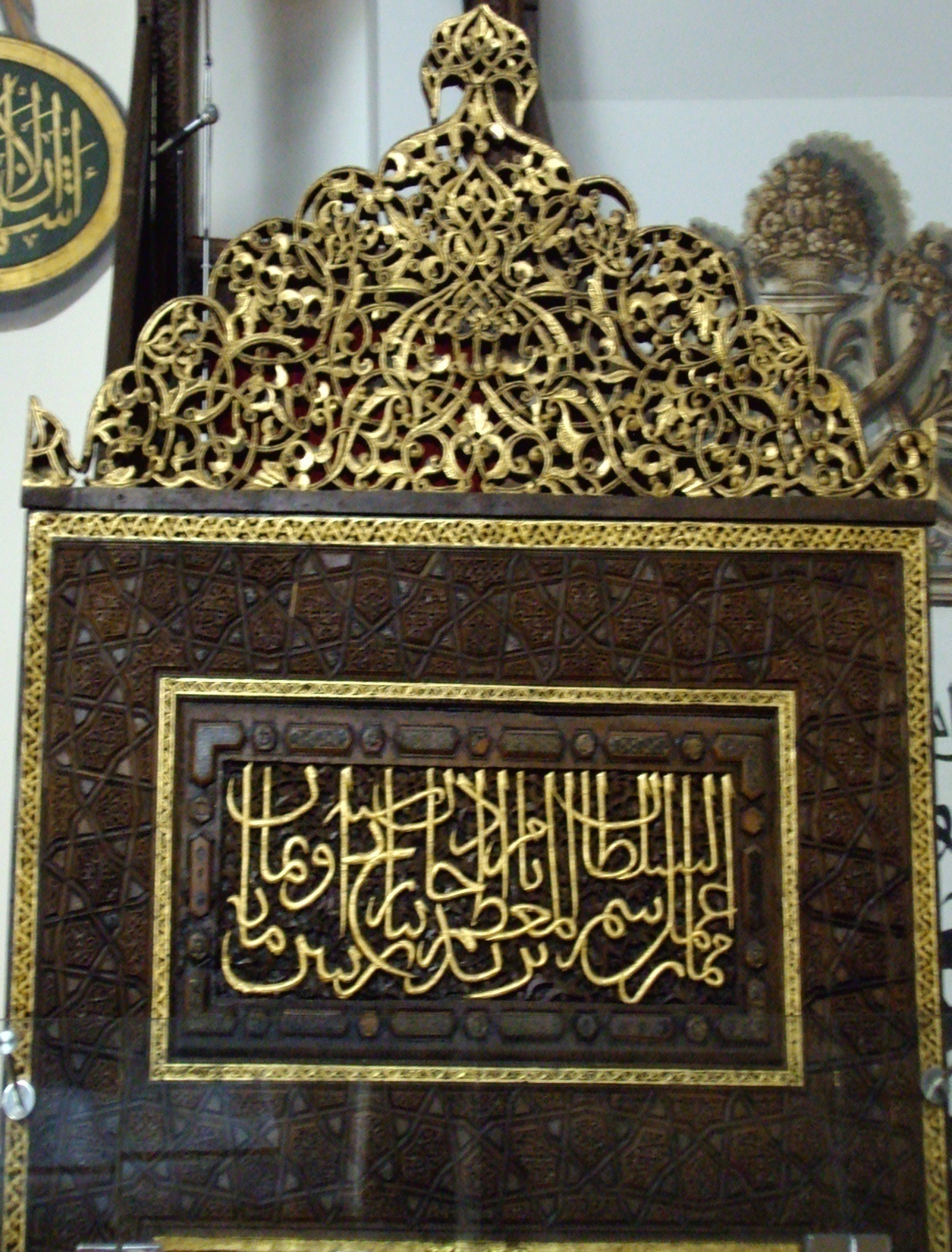 Ulu Cami İnşasının
 Bitiş Tarihi
Bitiş tarihi üzerine ihtilaf yoktur. Bu tarihi, caminin muhteşem minberinin taç kapısına yazılmış,
kapartma yazıdan öğreniyoruz. Bu yazıda caminin “Murat Han oğlu Yıldırm Han‘ın emri ile 802 senesinde”
tamamlandığı ifade edilmektedir.Buradaki tarih hicri takvime göredir. Bu tarih miladi takvime göre 1399-1400 yılıdır.
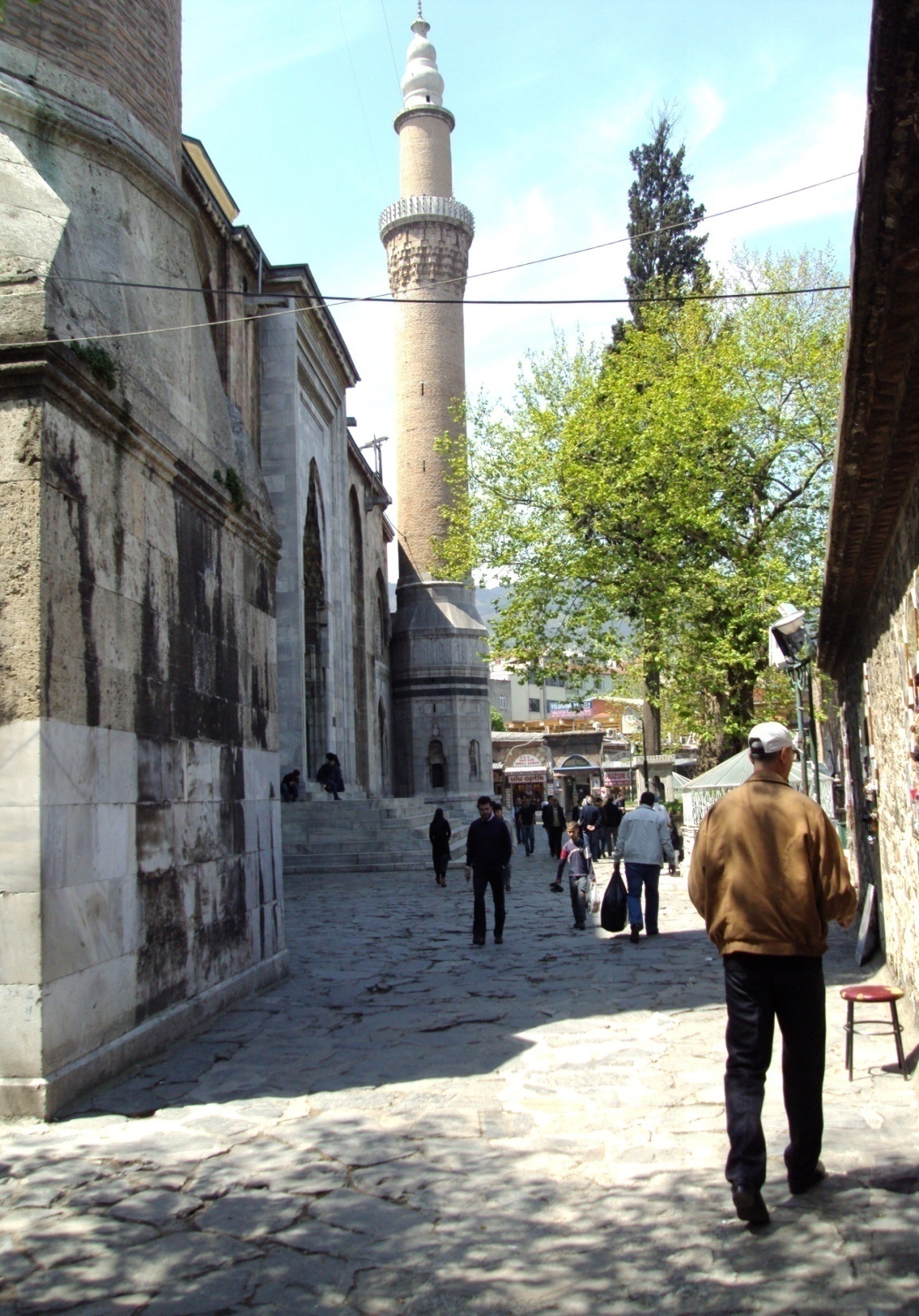 Ulu cami’nin Uğradığı 
Tahribat
Ulu Cami, 1402 Ankara Savaşı sonrasında Timur’un askerleri tarafından ot ambarı ve ahır olarak kullanıldığı gibi,Karamanoğlu 2. Mehmet’in tahribatına uğramıştır. Ayrıca Ulu Cami 1855 depreminde çok büyük hasar görmüştür.
Dünden Bugüne
 Ulu Cami’nin Tamiratı
Ulu Cami ile alakalı kaynaklardan ilk tamiratın 1494 miladi yılında yapıldığı anlaşılıyor..Bu tarihten günümüze kadar 1503, 1551, 1563, 1572, 1668, 1670, 1724, 1815, 1855 ve 1961 yılında da tamir edilmiştir. Yapılan bu onarımlar sonucu Ulu Cami bugünkü görünüme  kavuşmuştur.
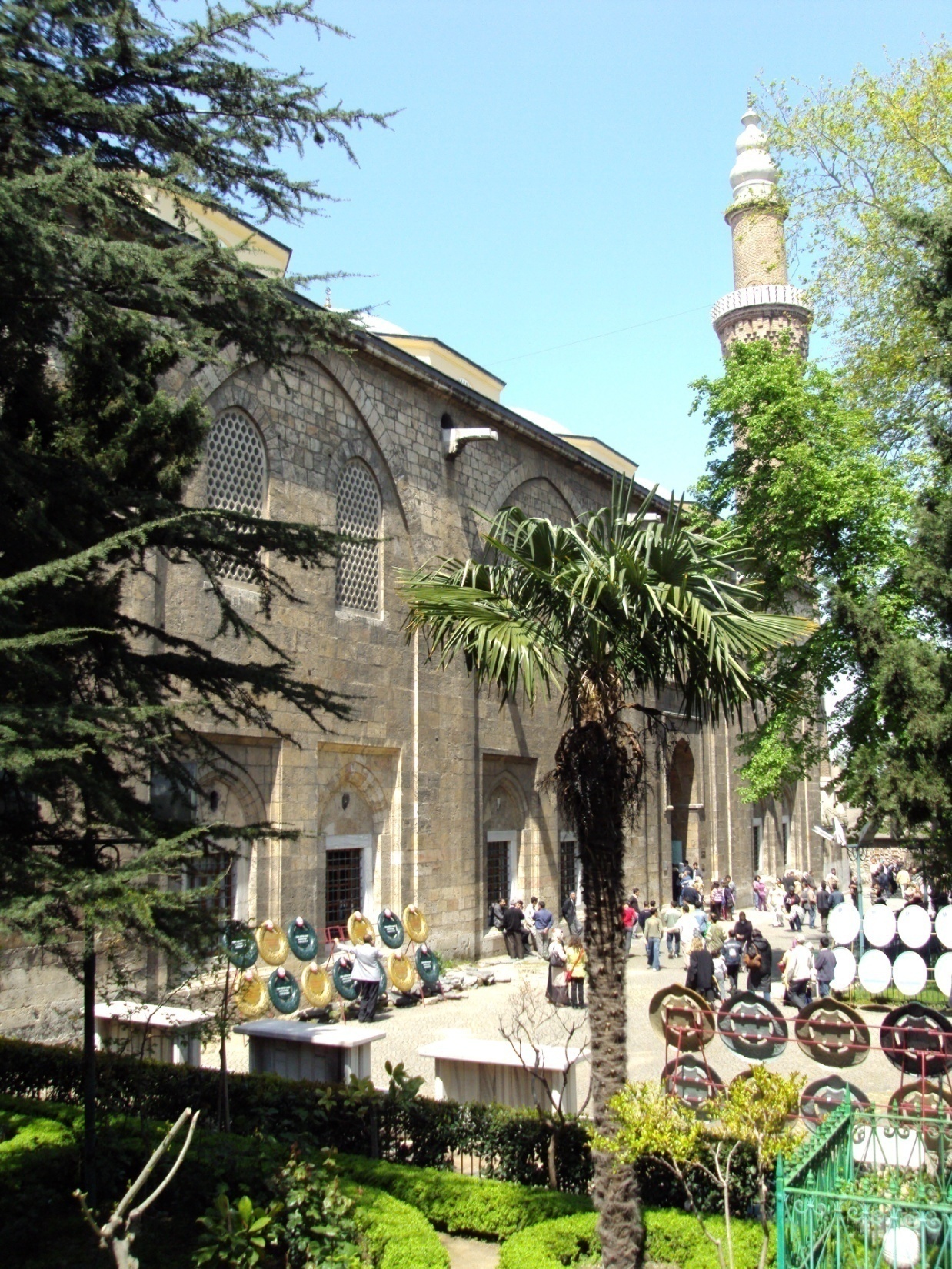 Caminin Kapladığı Alan
Yirmi kubbe ile örtülü Cami-i Kebir’in alanı dıştan dışa 55 metreye 69 metre, içten içe ise 49, 96 metreye 63, 36 metredir. Bunu yüz ölçümüne çevirdiğimizde dıştan dışa 3795 m², içten içe ise ayak sahaları ile birlikte 3165,5 m² dir.
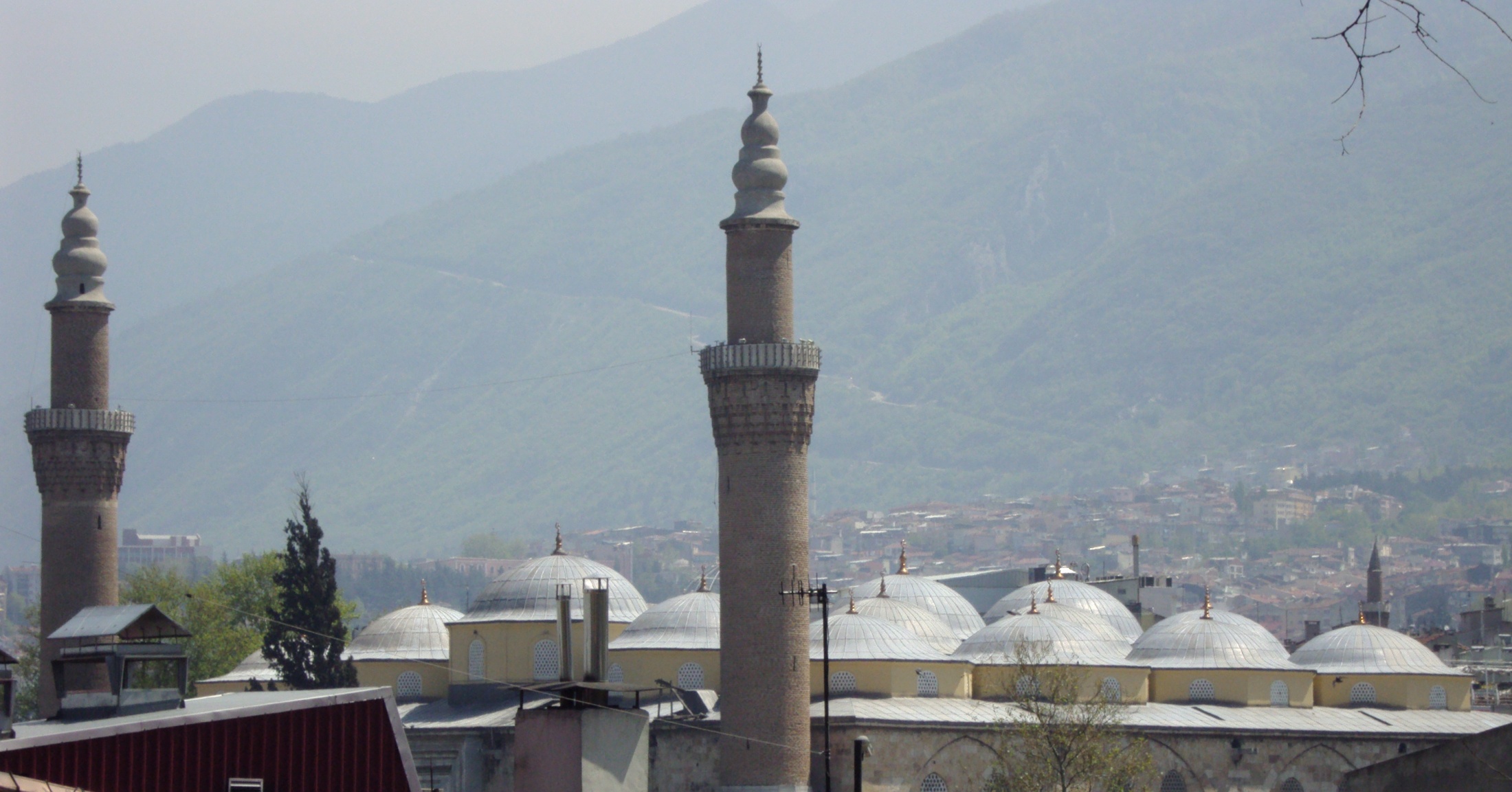 Kubbeleri
Ulu Cami’nin yirmi kubbesi vardır.Saf istikametinde beşer  ve derinliğine dörder toplam yirmi kubbe; içeride on iki fil ayak kenarlarda on sekiz direk olmak üzere toplam otuz ayak üzerine oturtulmuştur.
Ulu Cami, çok kubbeli camilerin en klasik ve abidevi olanıdır. Kubbeler dışarıdan sekizgen kasnaklıdır.Çapları eşit olmakla beraber yükseklikleri farklıdır. Mihrap mihverindeki orta sahnın kubbeleri diğerlerinden daha yüksektir.
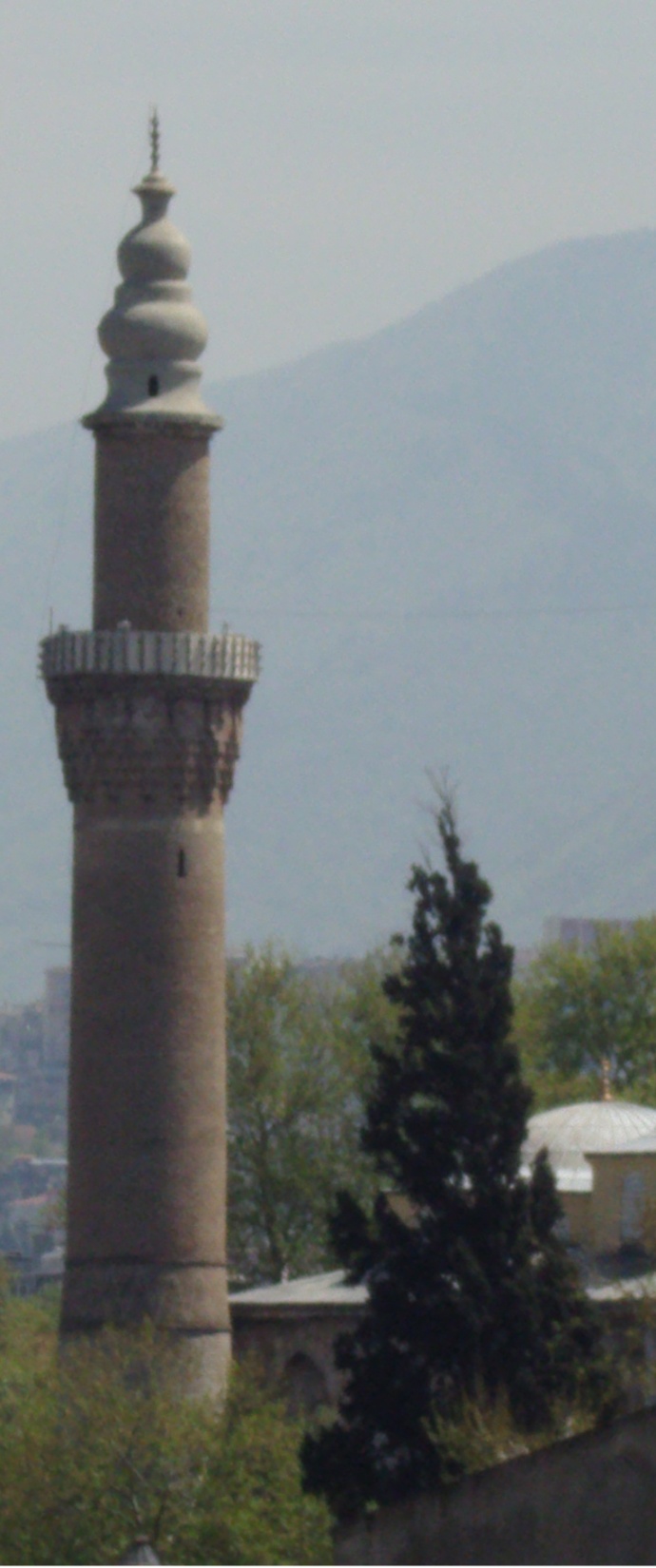 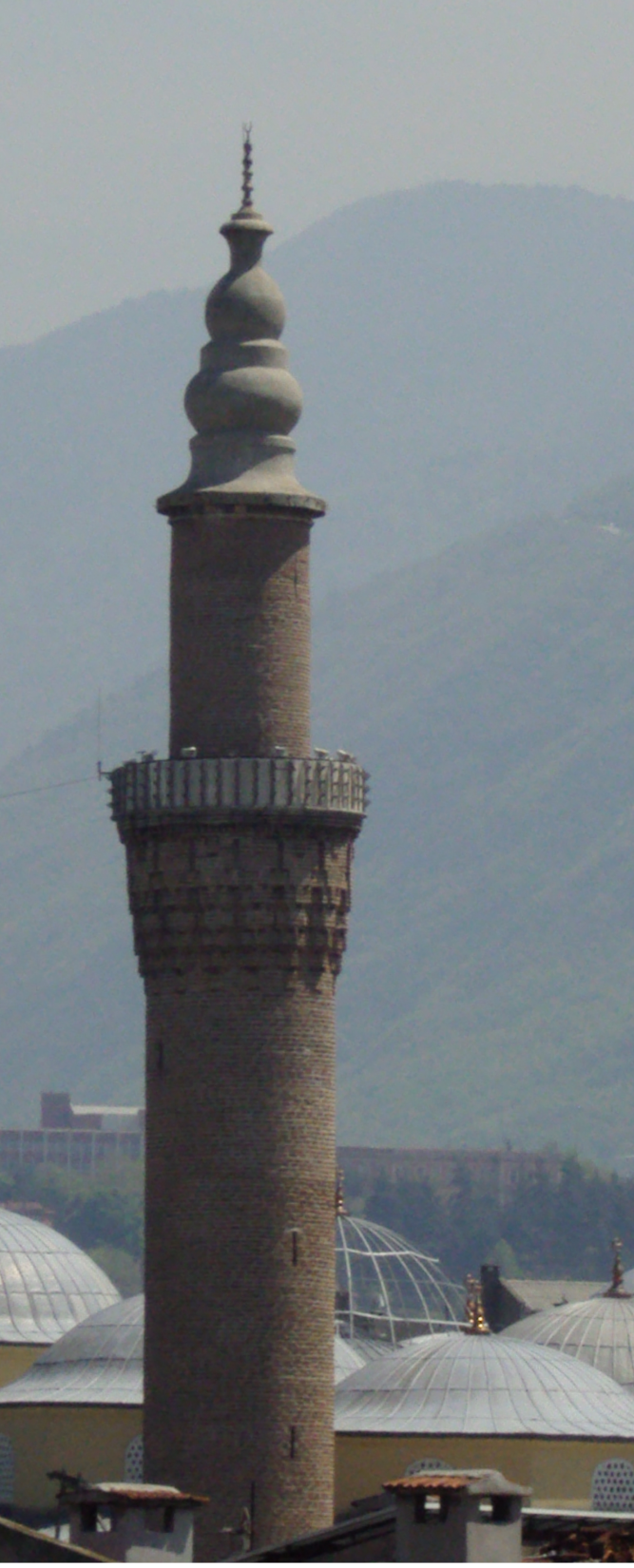 Doğu Minaresi
Minareleri
Batı Minaresi
Ulu Cami’nin kuzey doğu ve kuzey batı köşelerinde birer şerefeli iki tane yüksek minaresi vardır. Ulu Cami’nin ihtişamına denk bu minareler Bursa’nın hemen her yerinden görülebilir.
   Batıdaki minareyi Yıldırım Bayezid Han cami ile birlikte yaptırmıştır.Bu minarenin özelliği şerefesine iki ayrı yolla çıkılmasıdır. Bu çift yol belki de  Mimar Sinan’ın Selimiye Camii’nin minarelerinde uyguladığı üç yollu minareye ilham kaynağı olmuştur.
   Doğu minaresini Fetret Devri’nden sonra Çelebi Mehmet yaptırmıştır.
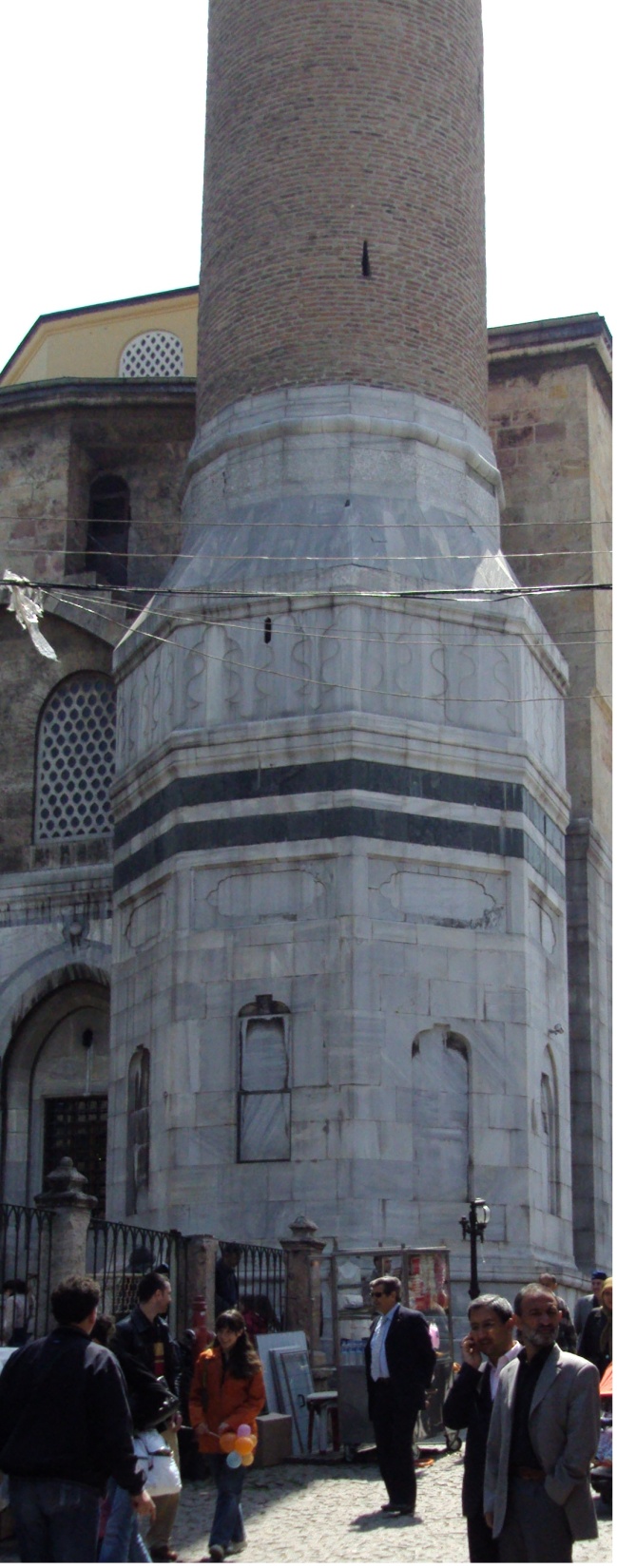 Camiye bitişik olan çift yollu ve cami ile beraber yapılmış olan batı minaresinin kaidesi tamamen mermer olup gövdesi tuğladandır.
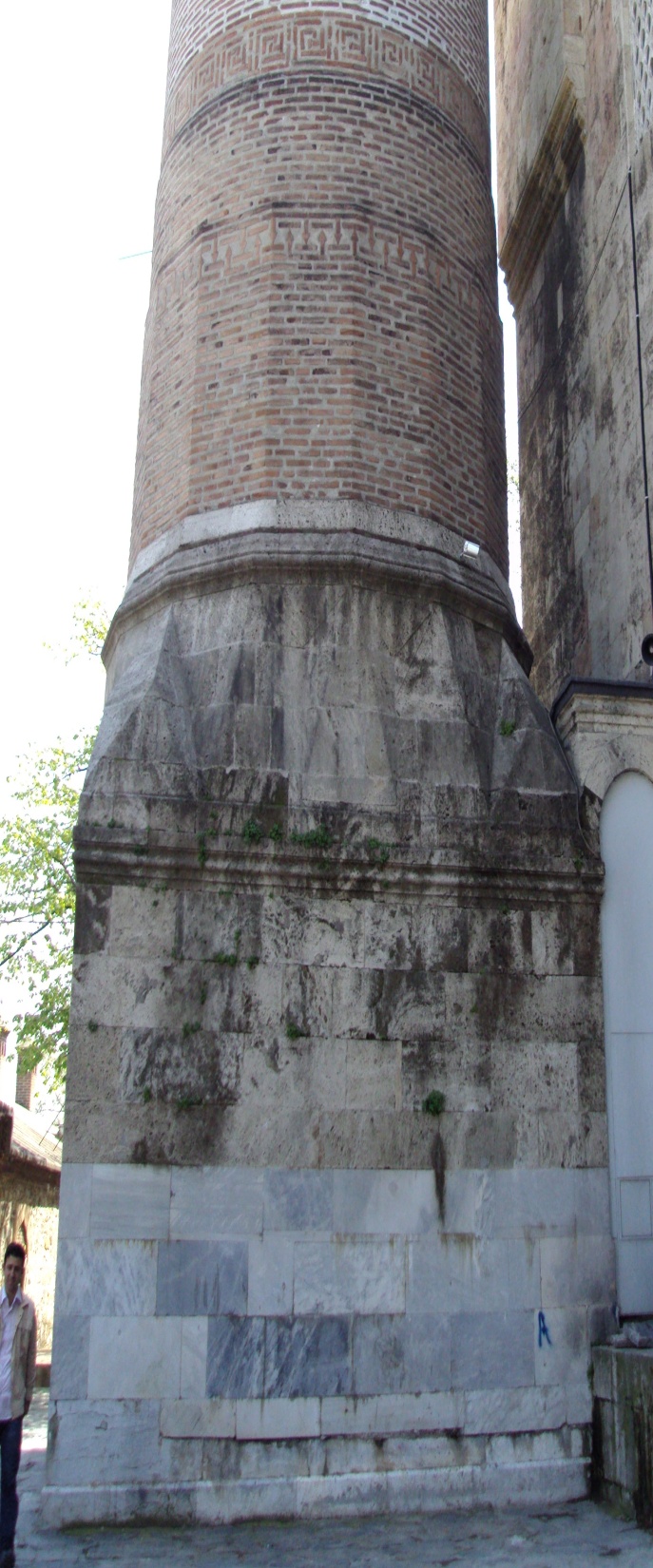 Doğu Minaresinin
Kaidesi
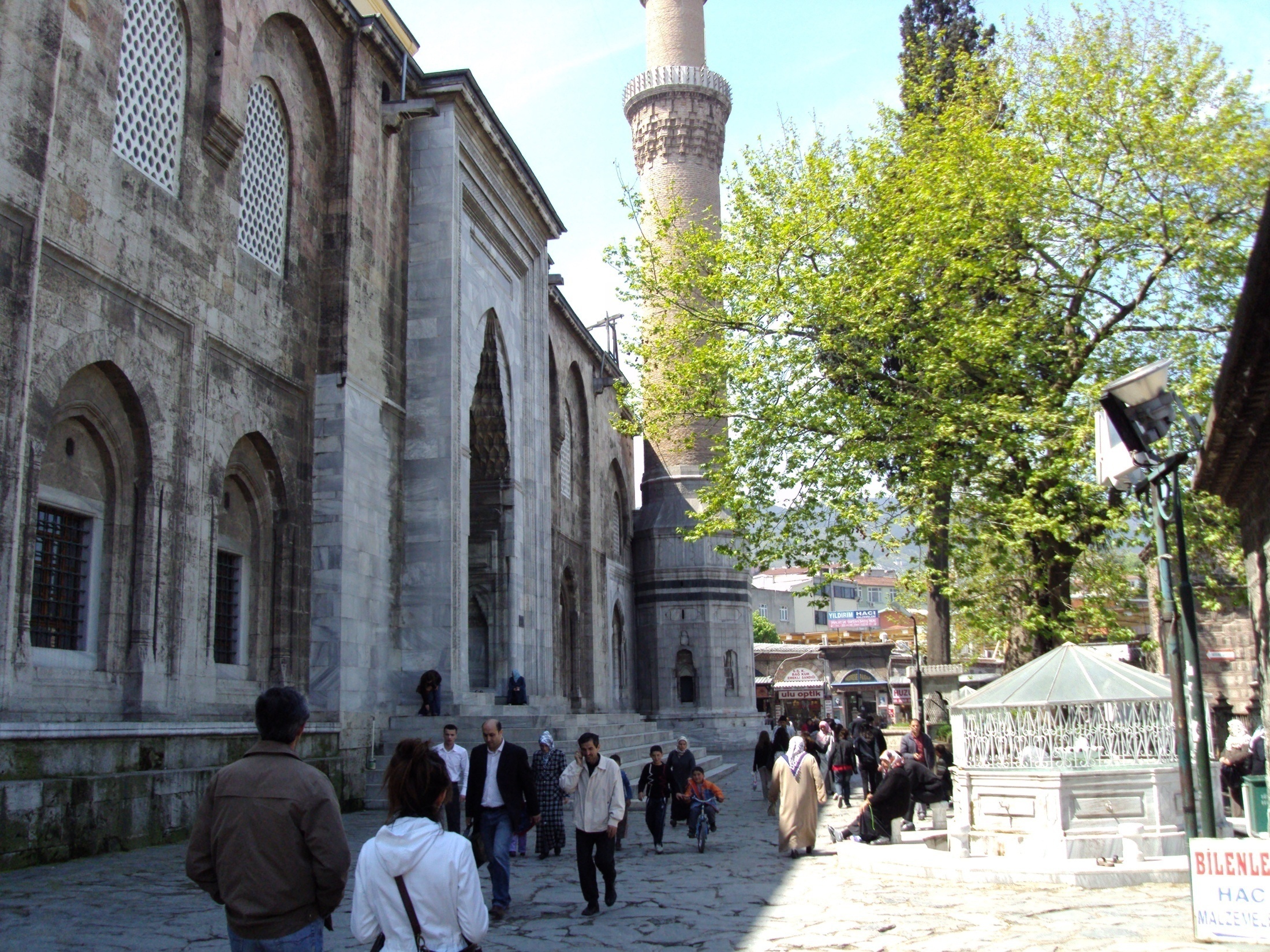 Kuzey Cephesi
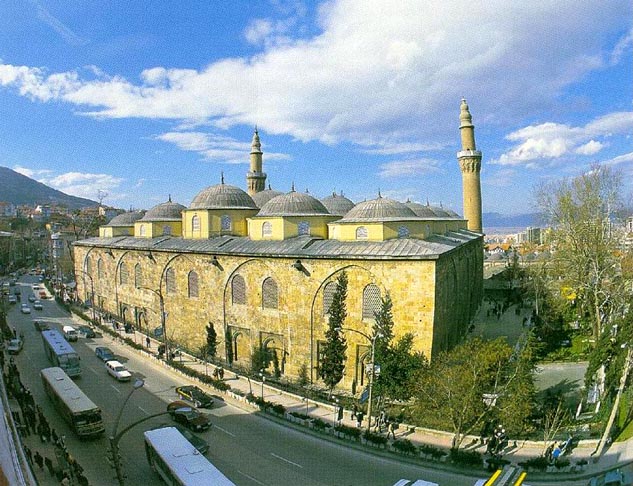 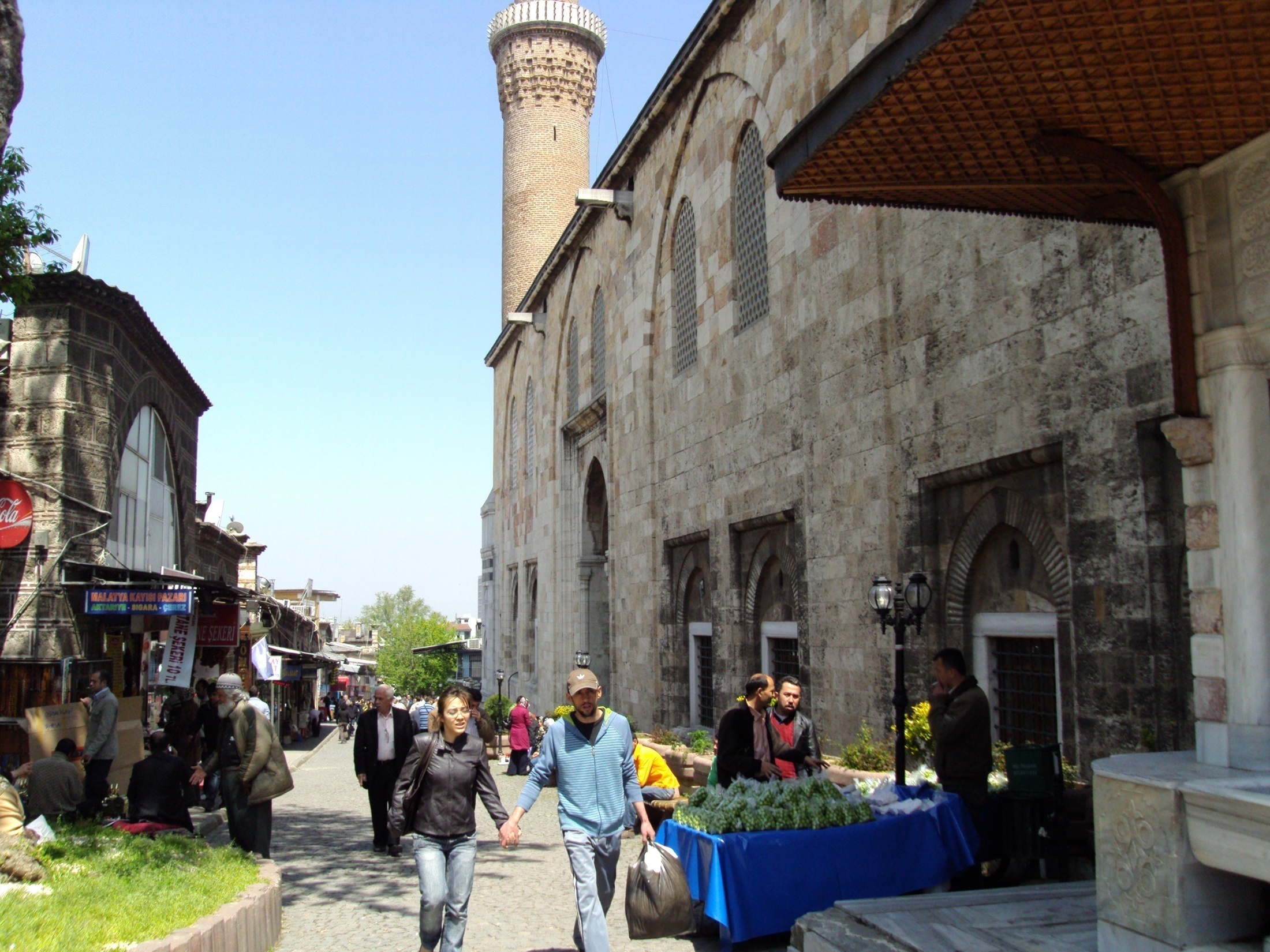 Batı 
Cephesi
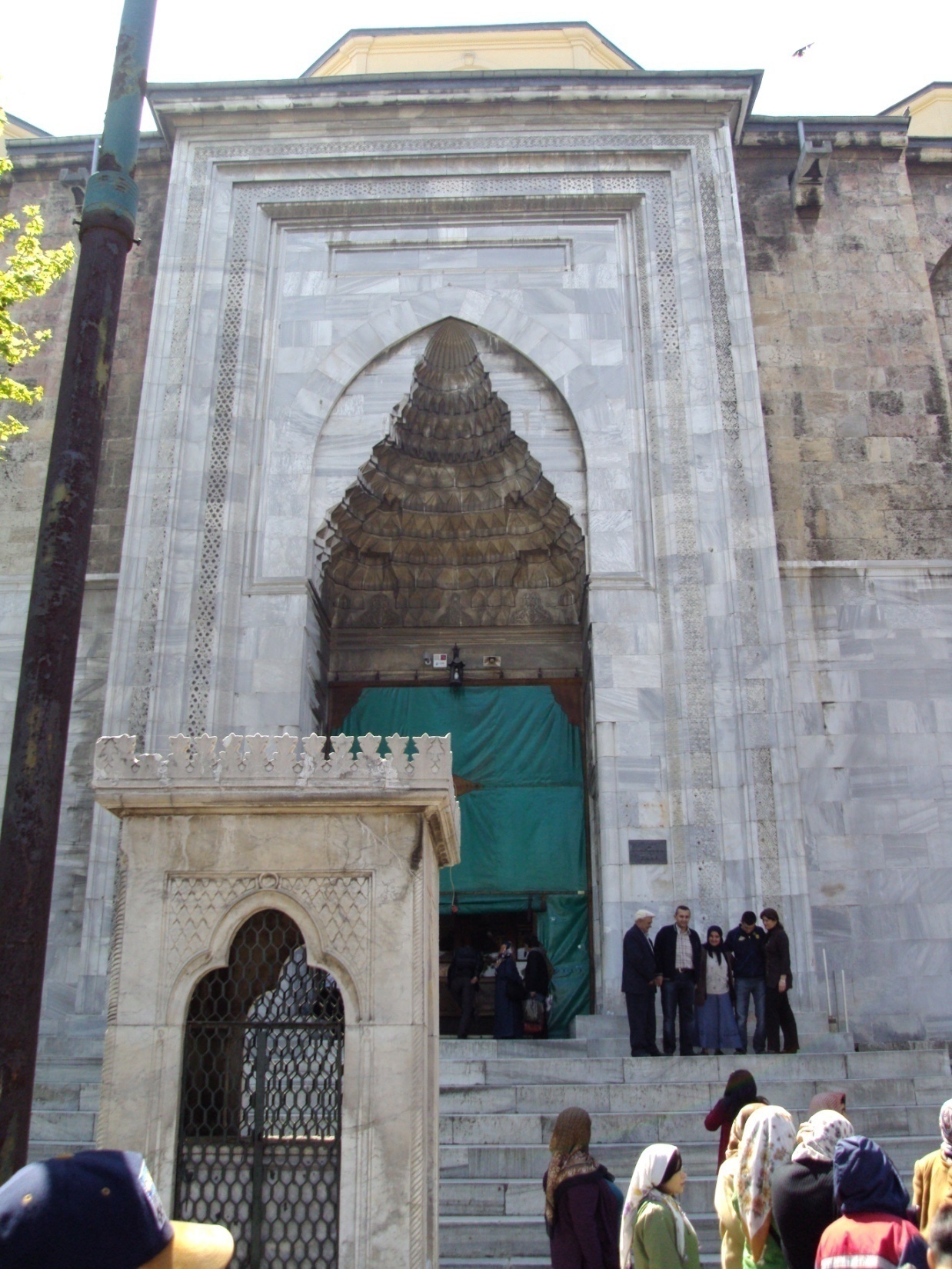 KAPILARI
Caminin kuzey, doğu ve batıda olmak üzere üç büyük kapısı vardır. Batı ve kuzey girişlerinin tahta kapıları yakın zamanda yapılmıştır. Doğu kapısı ise cami ile aynı döneme ait olup büyük bir kıymete sahiptir. Çift kanatlı bu büyük kapının kanatları üzerinde oymalı ve geçmeli şekiller vardır. Bu kapı abanoz ağacındandır. Üslubu minberle aynıdır.
Caminin kuzey girişi mermer kaplıdır. Bu kapıda mermere yazılmış çok güzel kufi ve celi sülüs hatlar 1958 yılında çıkan büyük yangında çok fazla harap olduğu için hiçbir sanatkar bunları yapmayı göze alamamıştır. Bundan dolayı giriş kapısı 1960’larda sadece mermerle kaplanmıştır.
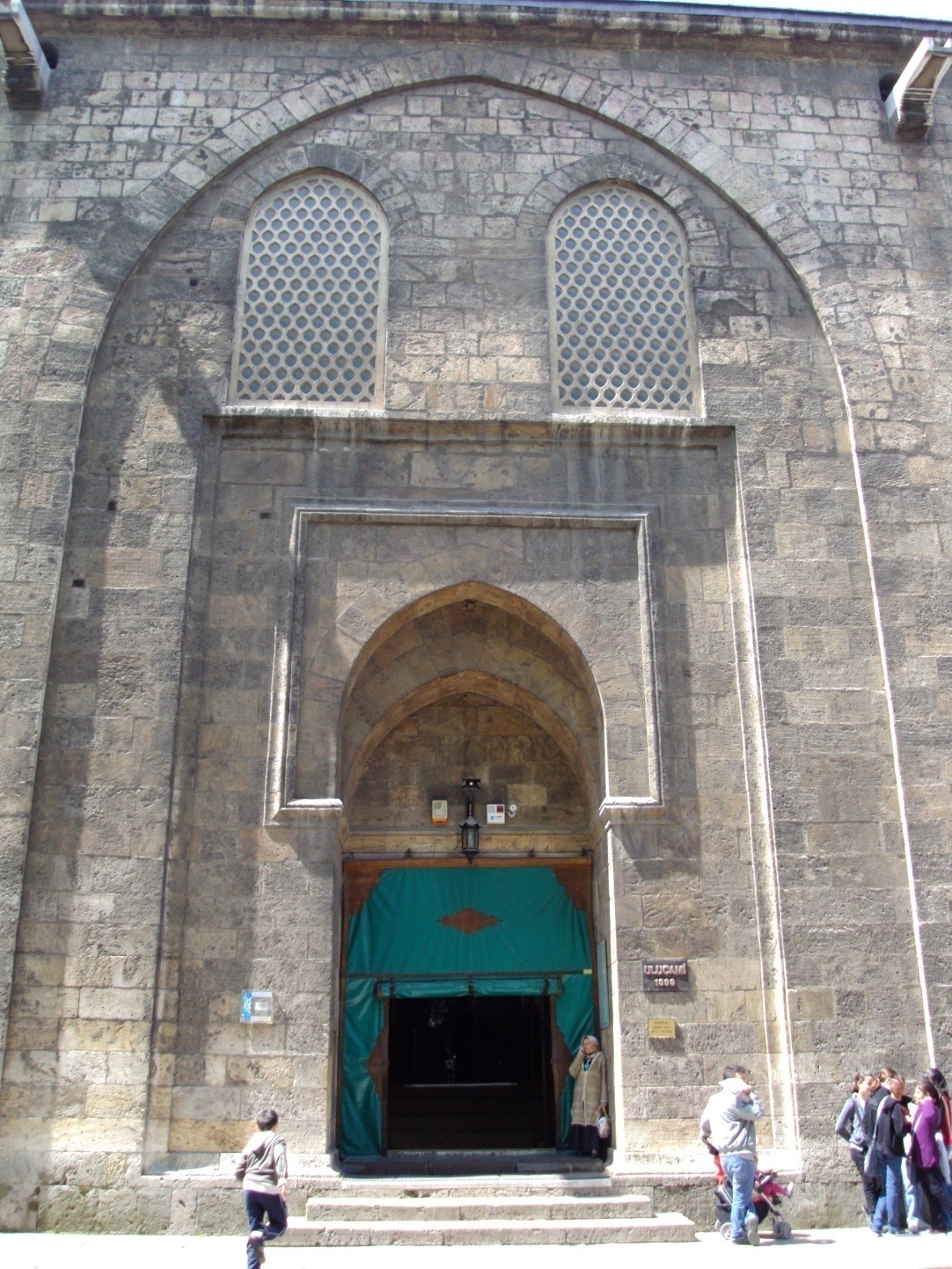 Doğu Kapısı
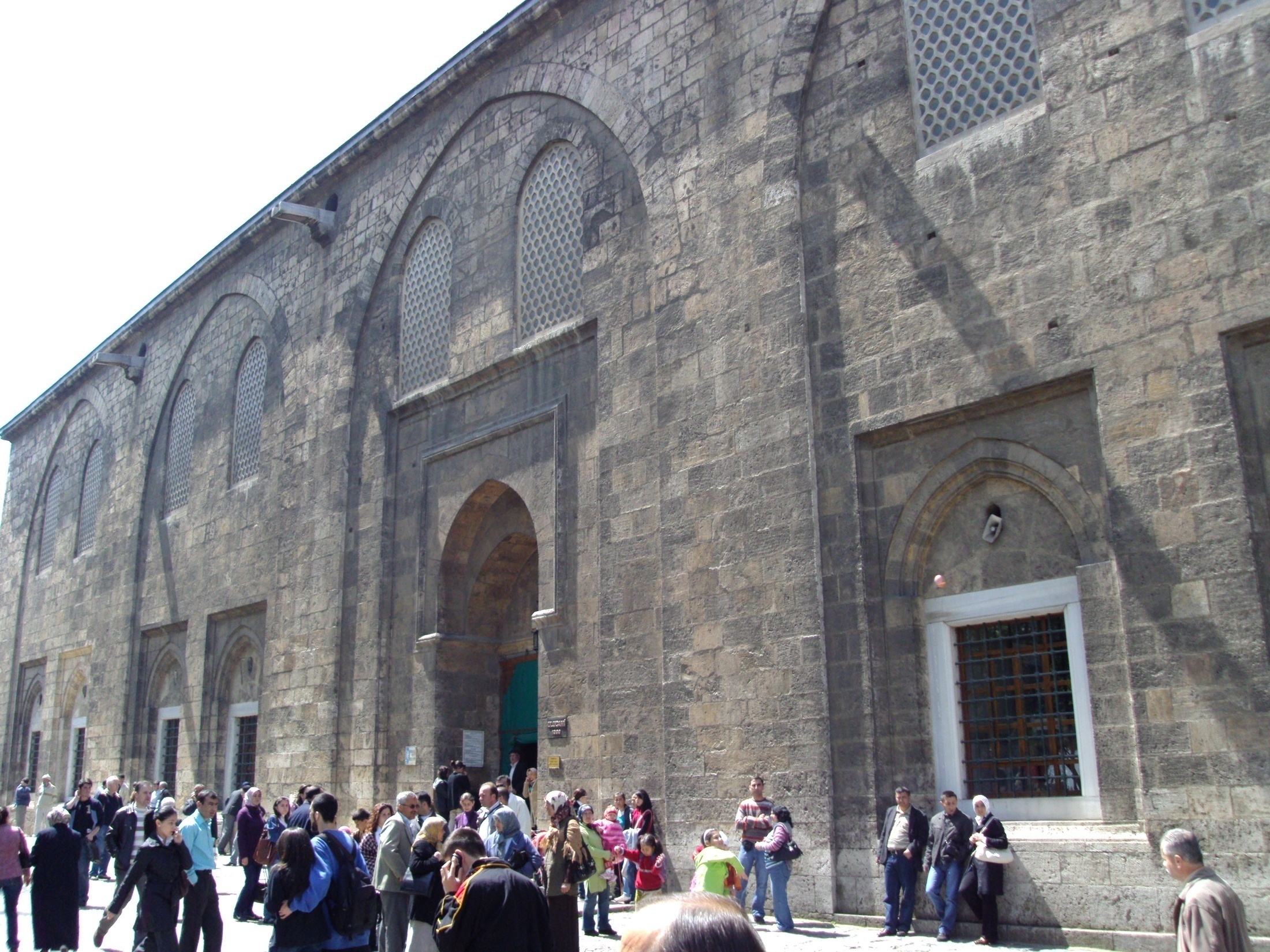 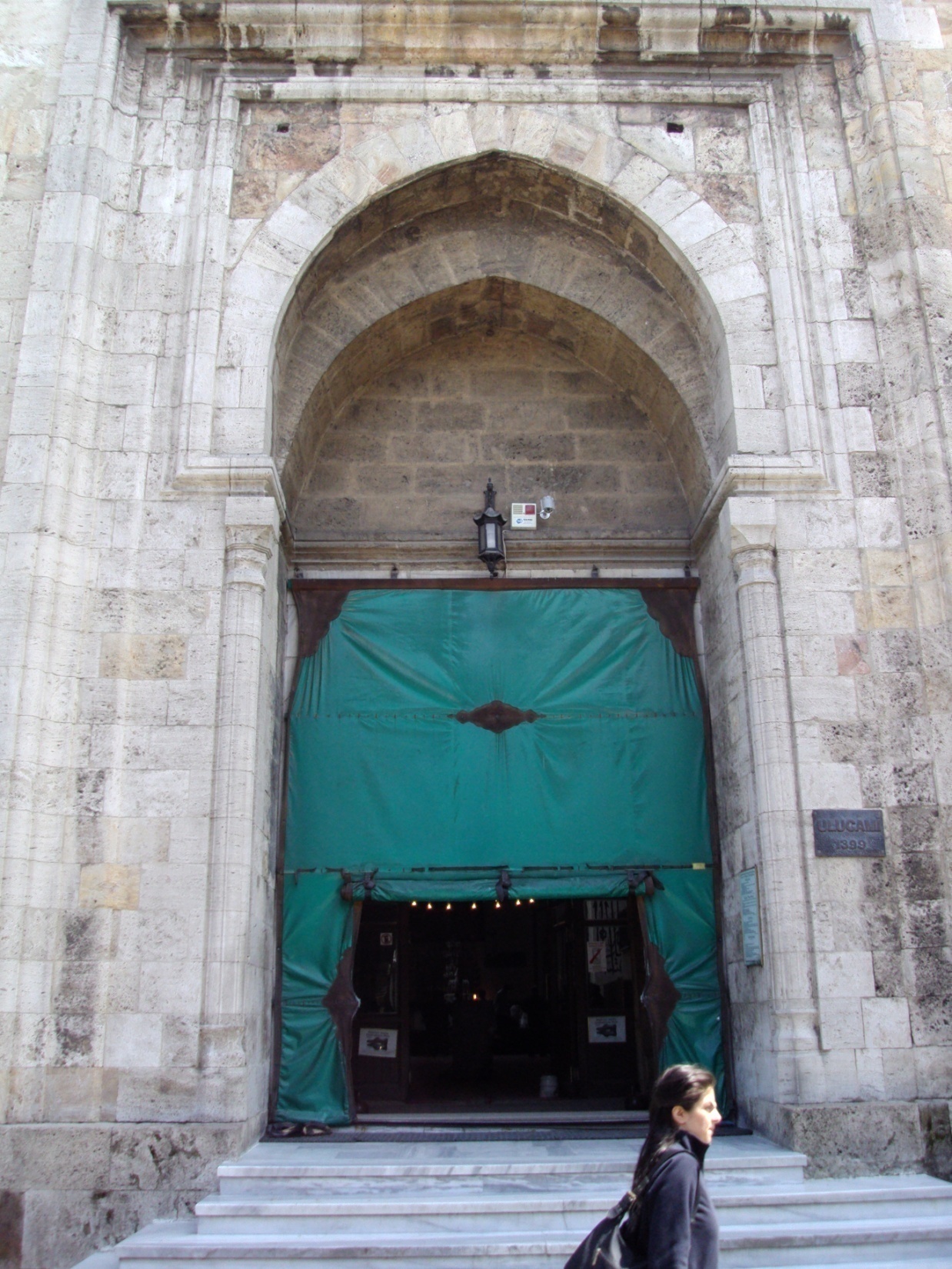 Batı Kapısı
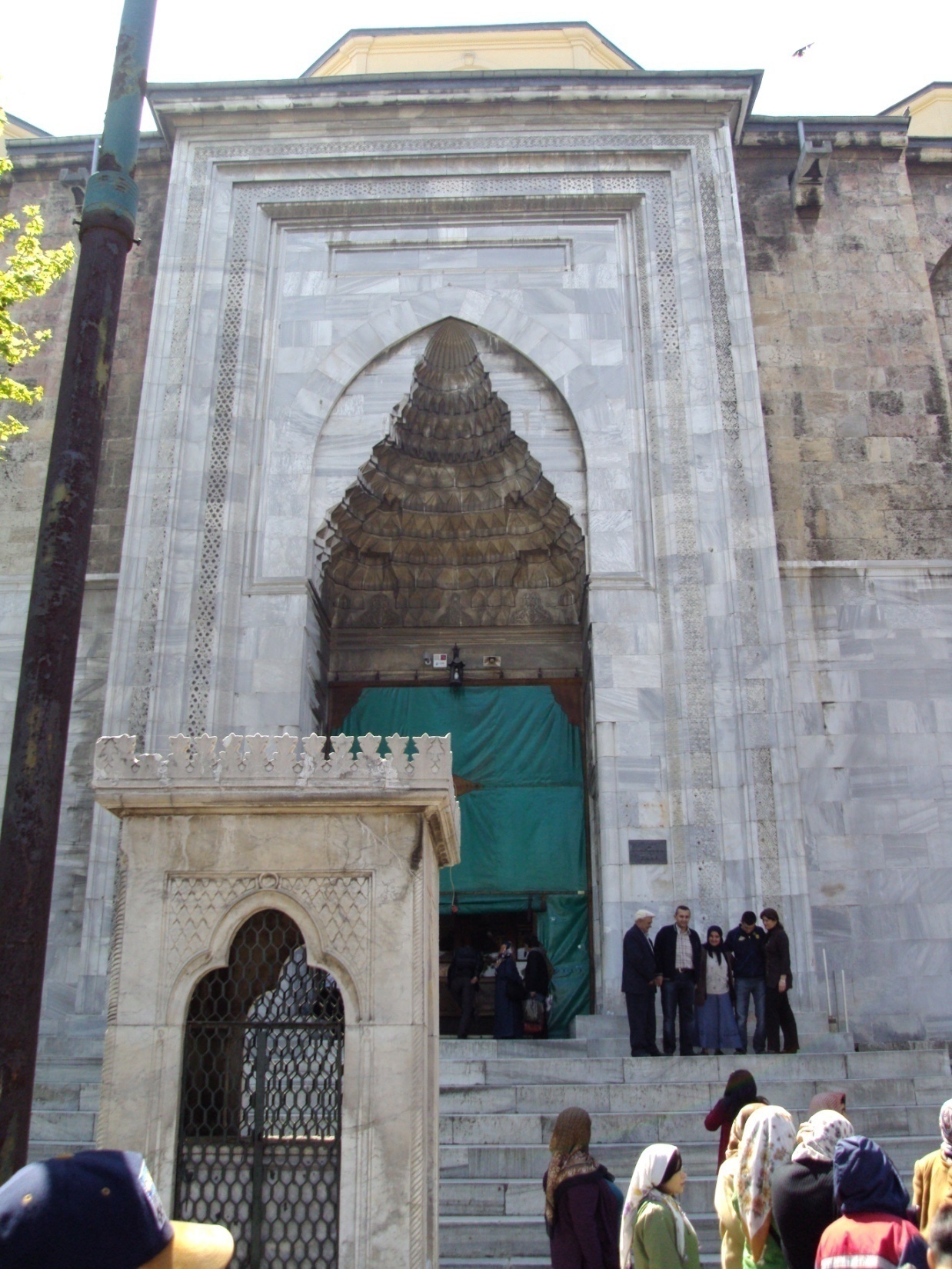 Kuzey Kapısı
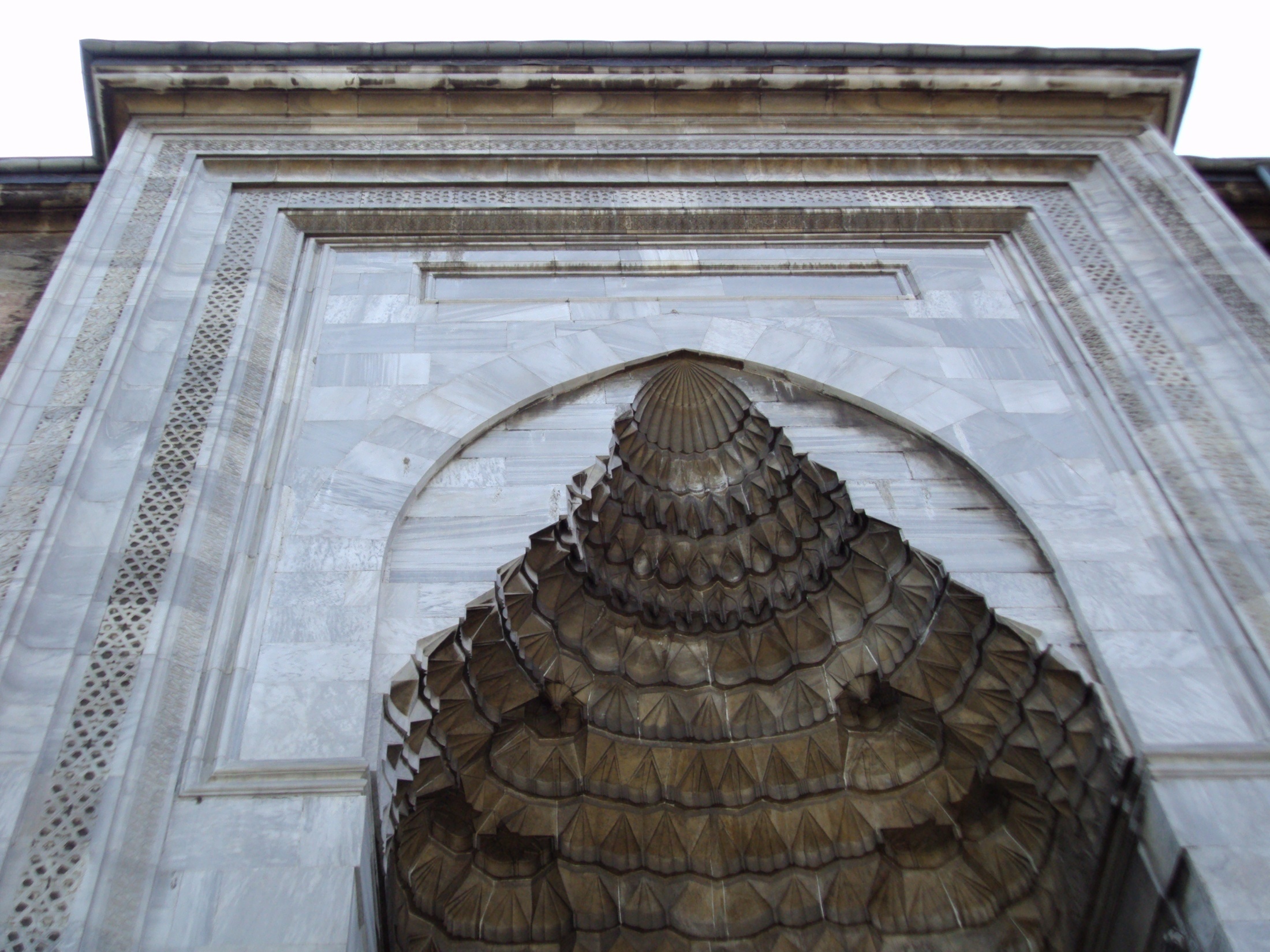 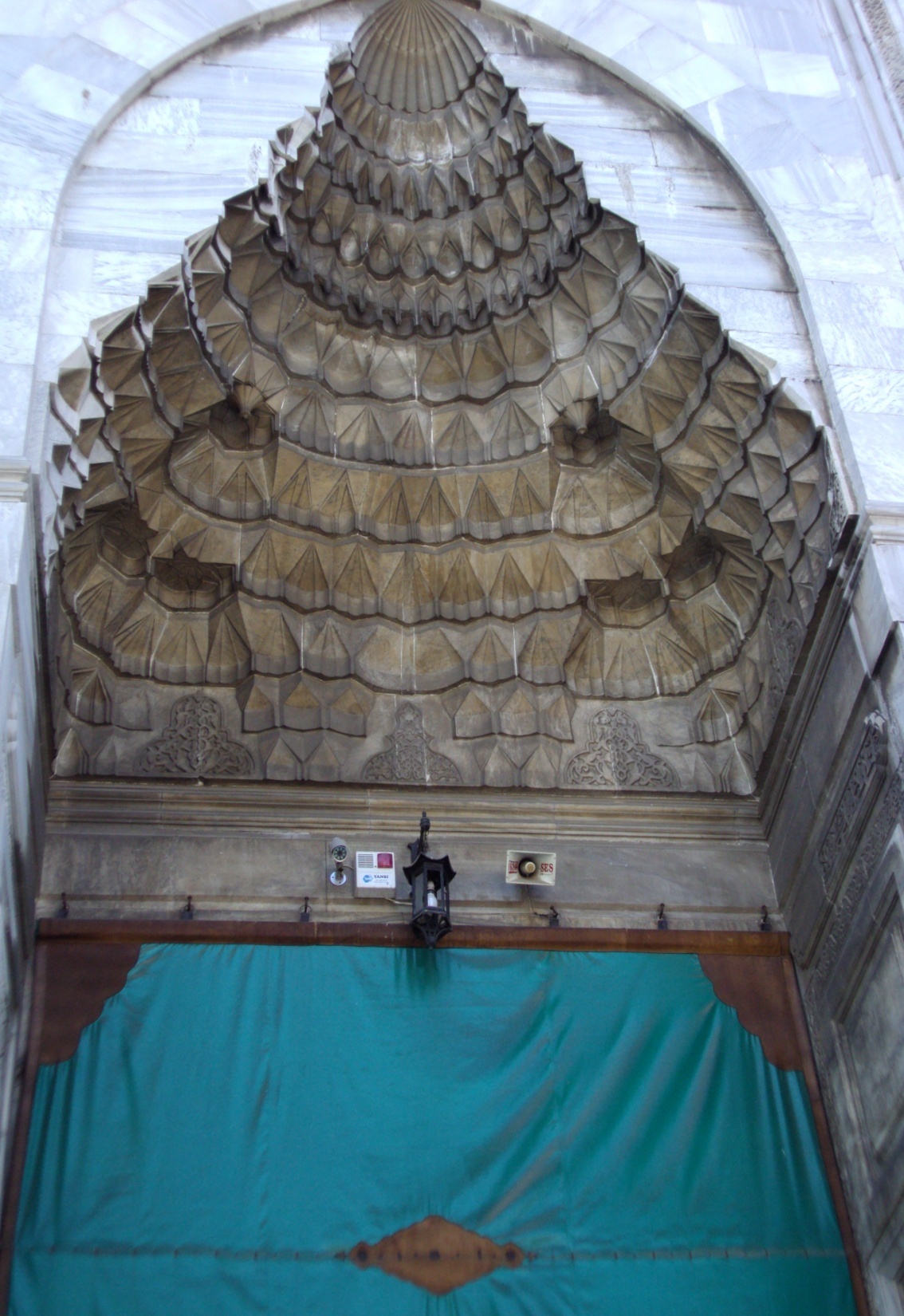 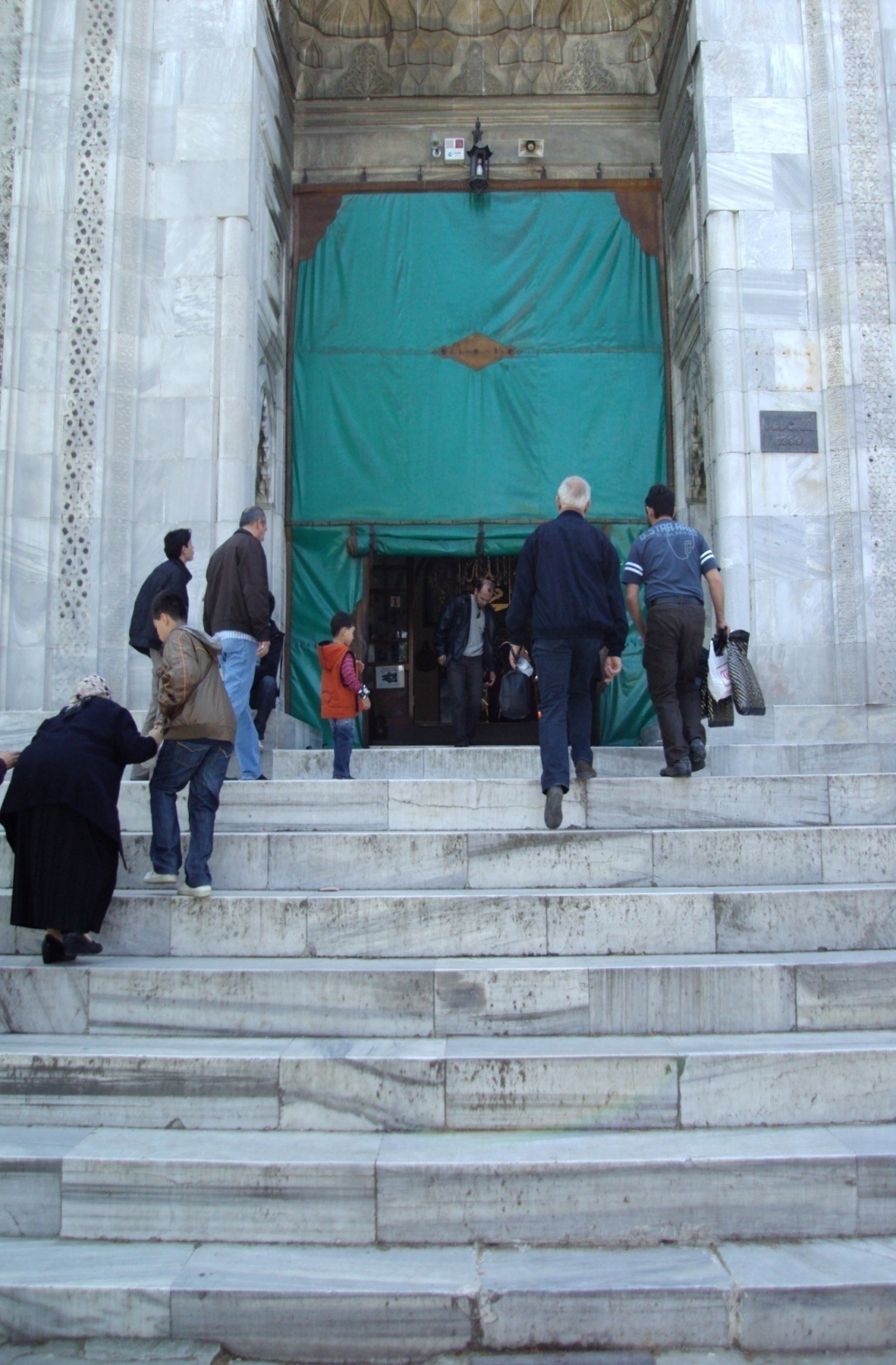 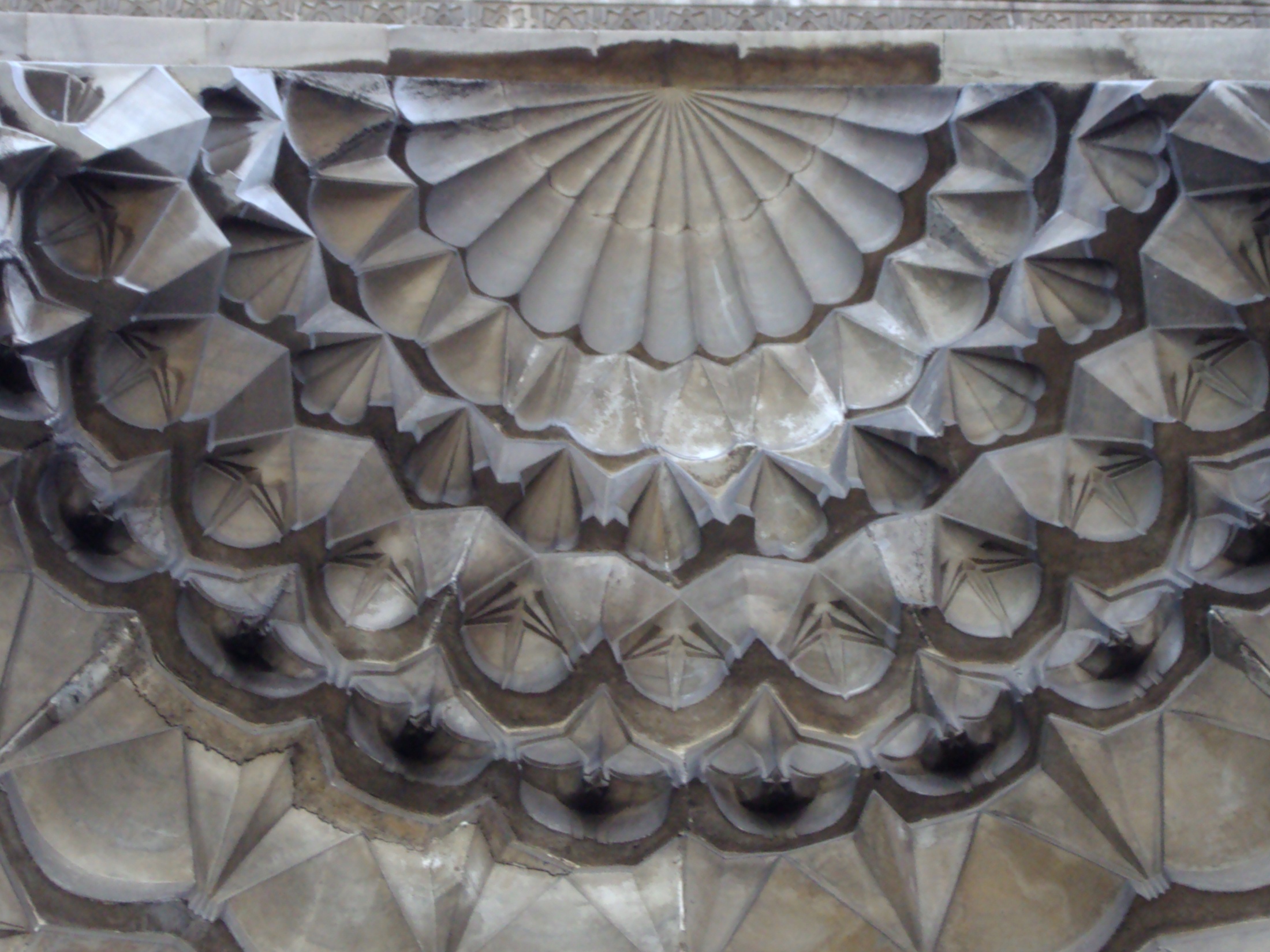 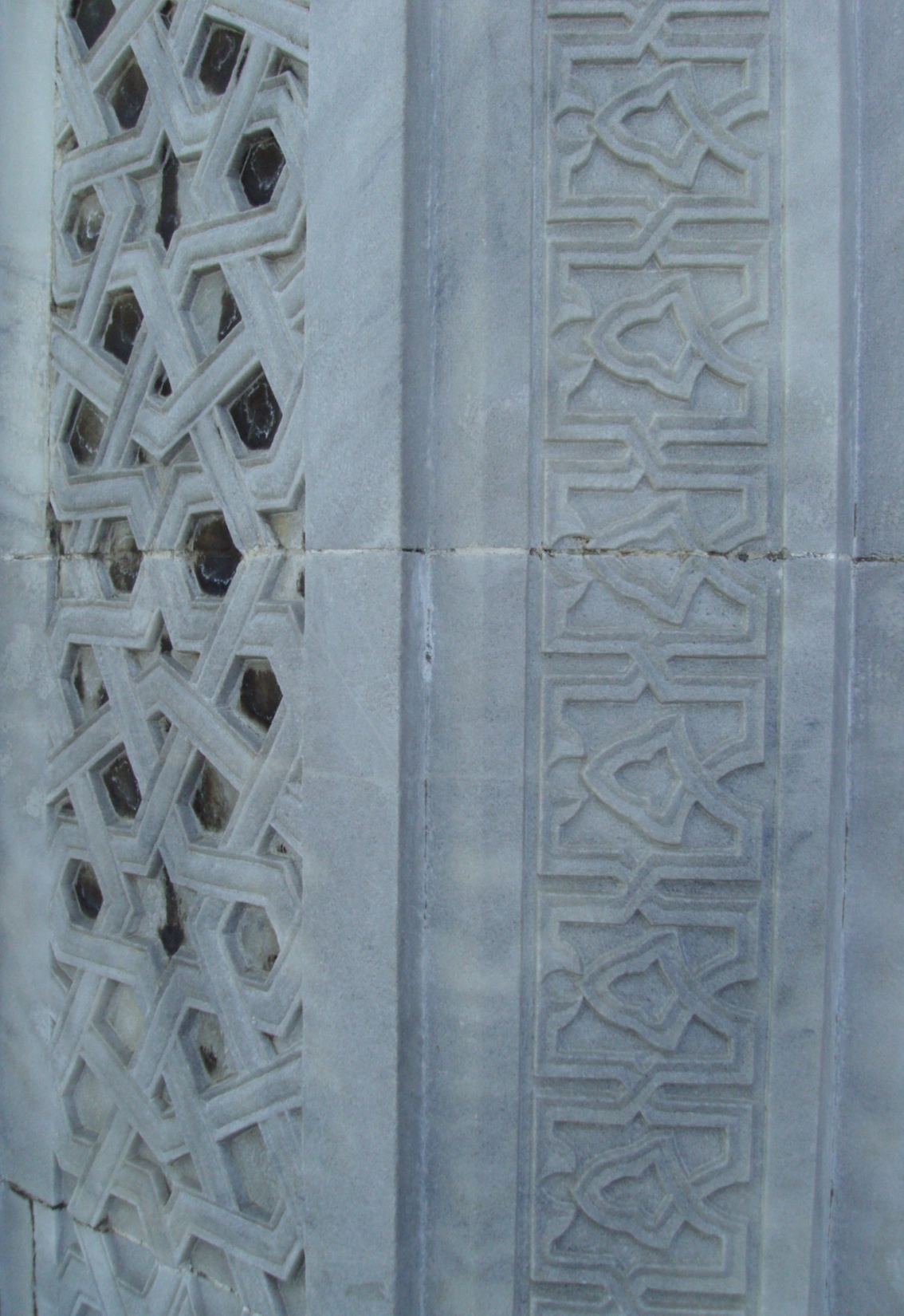 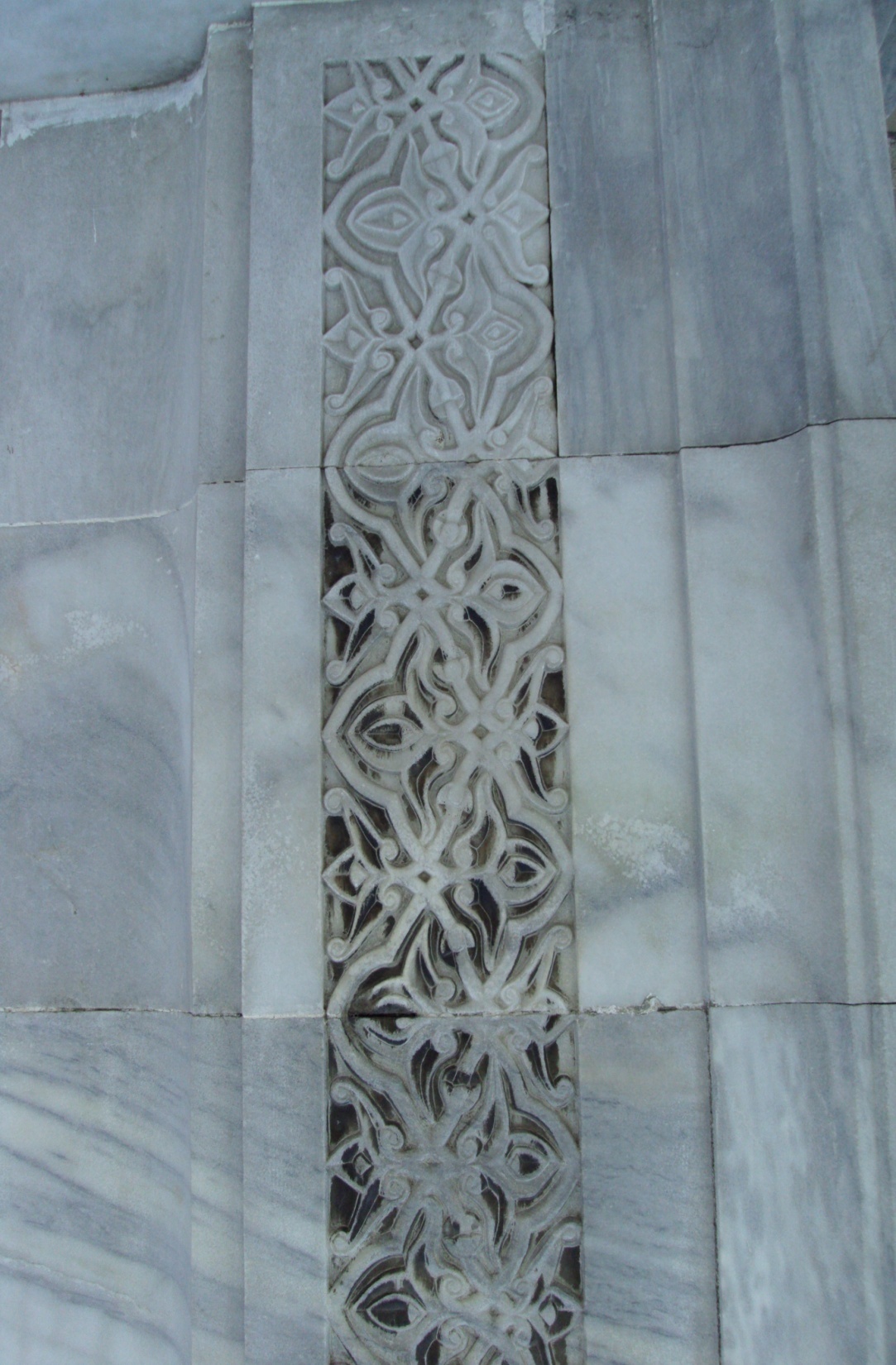 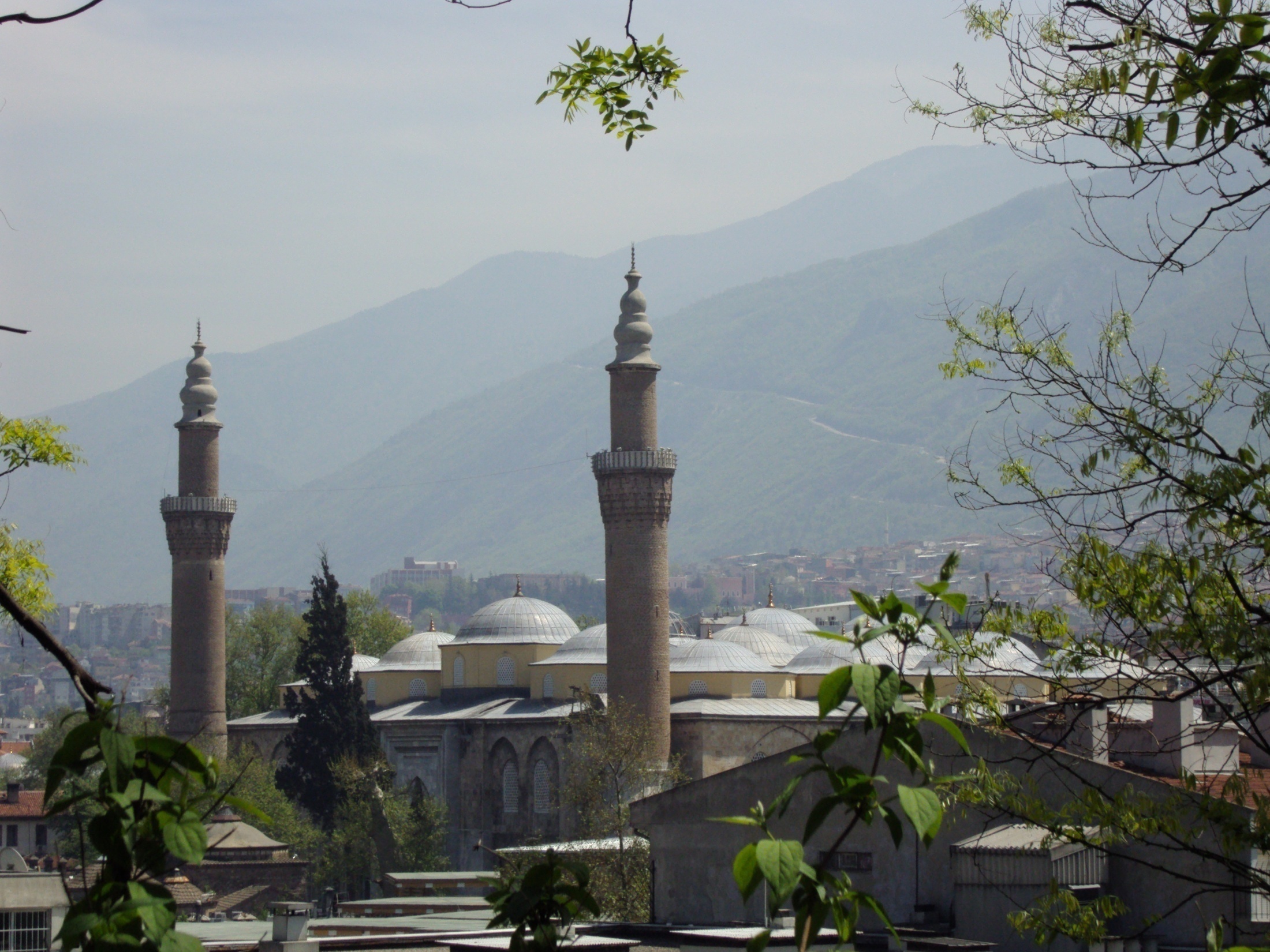 BİR HÜSN-İ HAT SERGİSİ 
BURSA ULUCAMİ
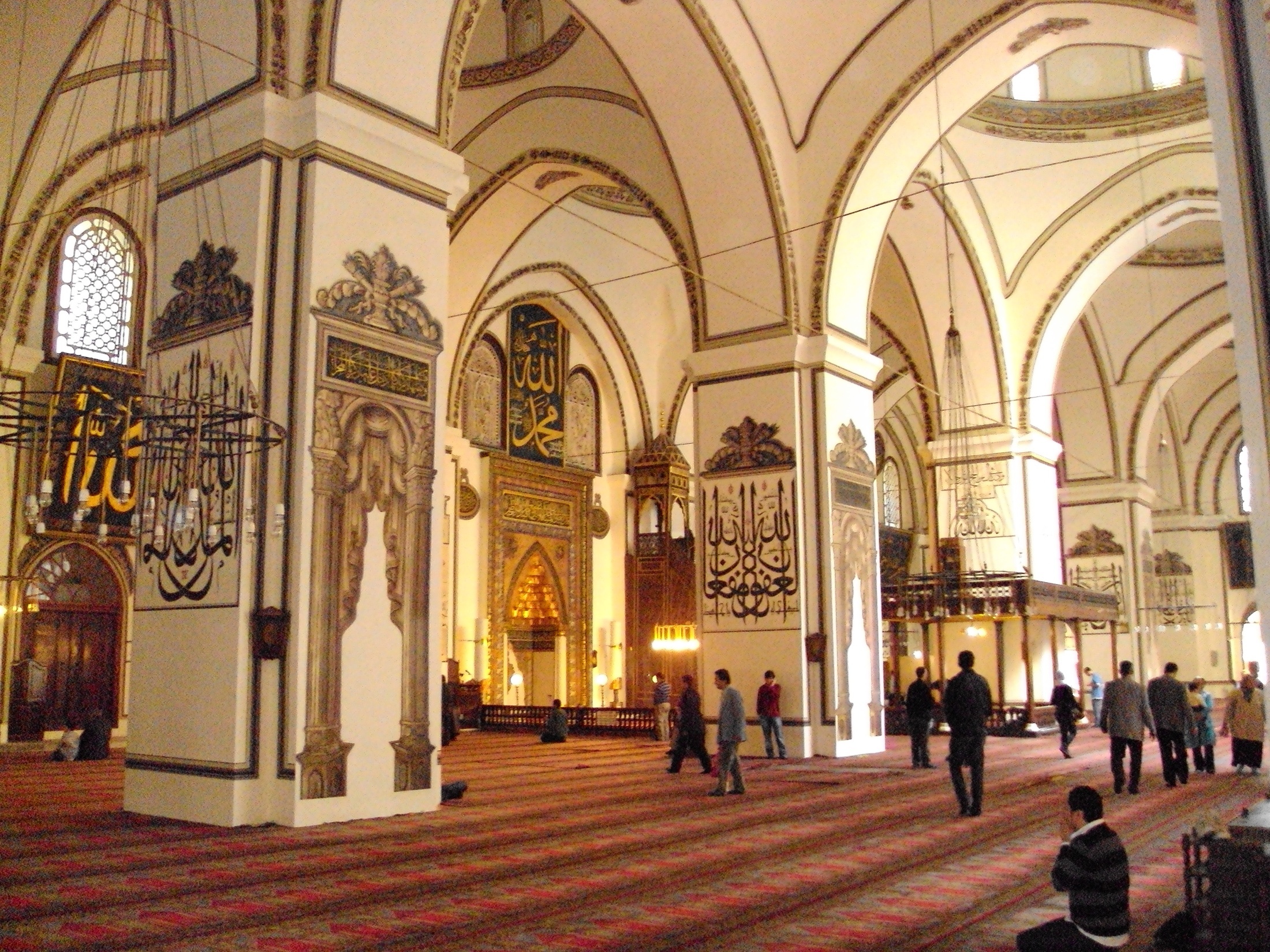 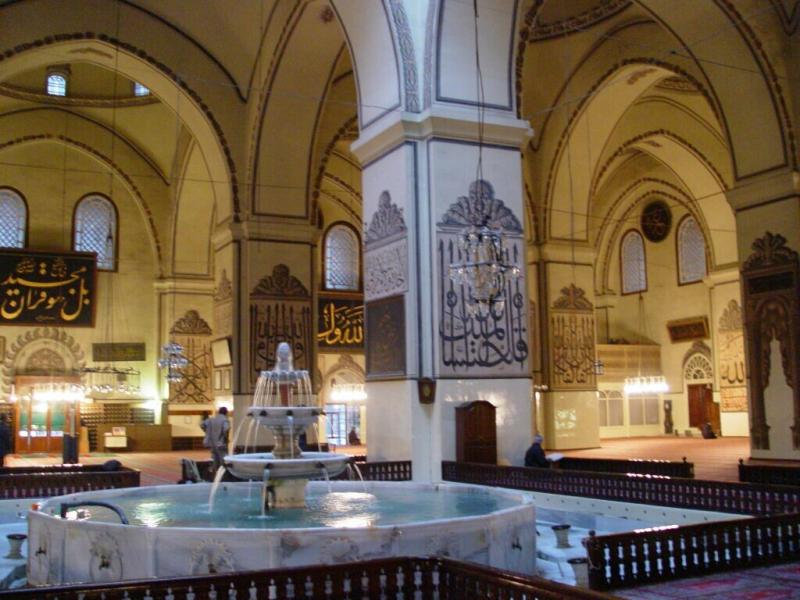